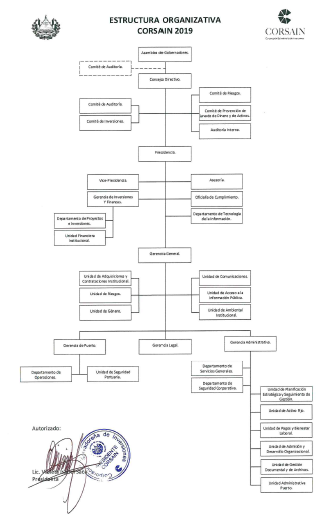 ASAMBLEA DE GOBERNADORES
Su función principal, regulada por la Ley Orgánica de la Corporación Salvadoreña de Inversiones, consiste básicamente en determinar las políticas generales de la Corporación para el desarrollo de sus funciones y el cumplimiento de sus objetivos, en armonía de las políticas del Estado, autorizar la emisión de títulos valores, establecer la política que la Corporación deberá seguir en la venta de las acciones que a ella pertenezcan, aprobar sus planes sectoriales y sus planes Estratégicos, anuales operativos y los mecanismos que permitan evaluarlos, aprobar el presupuesto de la Corporación y ejercer las demás atribuciones que la Ley le señale.

Presidente (a)  de la Asamblea de Gobernadores: Lic. Maria Luis Hayem Breve.

Hombres:  3
Mujeres:    2
	    Total de funcionarios: 5
AUDITORIA EXTERNA
Su función principal es la fiscalización de los Estados Financieros y el control interno de la Corporación según lo que prescriben las leyes aplicables. 

Total de funcionarios: No aplica.
CONSEJO DIRECTIVO
Sus funciones principales, reguladas por la Ley Orgánica de CORSAIN, consisten en proponer, a consideración y aprobación de la Asamblea de Gobernadores, los planes anuales operativos, el presupuesto del ejercicio y sus modificaciones, evaluar periódicamente la ejecución de los planes anuales operativos, establecer la estructura administrativa de la Corporación; designar, de entre sus miembros, los Directores que integrarán los Comités especiales que juzgue conveniente establecer, aprobar el Reglamento de Trabajo y manuales de operación interna, y ejercer las demás funciones y facultades que le correspondan de acuerdo con la Ley, los Reglamentos y disposiciones aplicables.
COMITÉ DE AUDITORIA
El Comité de Auditoria es un organismo de apoyo a la Máxima Autoridad para el cumplimiento de sus responsabilidades.
El Comité promoverá el mejoramiento de los sistemas de control interno aplicados a los procesos claves y de apoyo relevantes para el manejo de los recursos y la gestión de resultados.
COMITÉ DE RIESGOS
El Comité de Riesgos es un órgano de apoyo al Consejo Directivo de la Corporación para la administración de Riesgos de CORSAIN, lo que contribuirá a su estabilidad, rentabilidad y solvencia.
Asimismo es responsabilidad del Comité de Riesgos asegurar que CORSAIN esté cumpliendo con las Leyes y regulaciones pertinentes, velar porque se mantengan los controles efectivos para identificar, medir, monitorear, limitar y revelar los riesgos a que se encuentre expuesta la Corporación en la realización de sus operaciones.
COMITÉ DE INVERSIONES
Promover y recomendar las políticas y las Normas para planear las estrategias de inversión, que permitan optimizar los rendimientos de las disponibilidades financieras, todo con apego a las leyes, reglamentos, acuerdos y lineamientos de la materia.
COMITÉ DE COMITÉ DE PREVENCIÓN DE LAVADO DE DINERO Y DE ACTIVOS
Prevenir, detectar, controlar y reportar operaciones en las que se sospeche se pretenda legitimar movimientos de dinero de origen ilícito.
AUDITORIA INTERNA
Dar un servicio de asesoría constructiva, de prevención y protección a la administración, para alcanzar metas y objetivos, con la mayor eficiencia, economía y eficacia, proporcionando en forma oportuna información, análisis, evaluaciones, comentarios y recomendaciones pertinentes sobre las operaciones que la Corporación realiza.

Auditora Interna: Lic. Ana Orietta Burgos de Martinez

Hombres:  2
Mujeres:    1
Total de funcionarios y empleados: 3
PRESIDENCIA
Ejecutar las resoluciones de la Asamblea de Gobernadores y del Consejo Directivo así como la supervisión general y la coordinación de las actividades de la Corporación.

Presidenta : Lic. Violeta Isabel Saca.


Hombres: 1
Mujeres:    3
Total de funcionarios y empleados: 4
Asesorar a la  Presidencia, en temas estratégicos, técnicos, jurídicos y legales con la finalidad de cumplir con los objetivos estratégicos y metas propuestas por la Corporación.

Hombres:  1
Mujeres:    1
Total de funcionarios: 2
GERENCIA DE INVERSIONES Y FINANZAS
Administrar, evaluar y supervisar la gestión financiera y contable de la Corporación, en cumplimiento a lo dispuesto por la Ley AFI y su Reglamento, Manuales, Políticas y Normas Técnicas de la Contabilidad Gubernamental vigentes y establecidas por el Ministerio de Hacienda y los lineamientos emanados por la Dirección Superior; así como la dirección, coordinación y control eficiente de las inversiones que posee la Corporación, efectuando las gestiones necesarias para la obtención de nuevas inversiones en el marco de la normativa legal vigente, efectuando los análisis y evaluaciones correspondientes, sobre su viabilidad y rendimiento. 

Gerente de Inversiones y Finanzas: Lic. Danilo Oswaldo Ramos Arauz.

Hombres:  2
Mujeres:    1
Total de funcionarios y empleados: 3
UNIDAD FINANCIERA INSTITUCIONAL
Coordinar, integrar y supervisar las actividades y funciones que realizan las áreas de presupuesto, tesorería, contabilidad y costos, relacionadas con la gestión financiera institucional, velando por el cumplimiento de la normativa financiera, contable y técnica vigente aplicable a la Corporación. 

Jefe de la Unidad Financiera Institucional: Lic. María Gladis Erazo de Estrada

Hombres: 3
Mujeres:    4
Total de funcionarios y empleados: 7
DEPARTAMENTO PROYECTOS E INVERSIONES
Lograr el desarrollo de nuevos proyectos de inversión, garantizando su viabilidad técnica y económica, así como administrar la cartera de créditos de los diferentes ingenios y dar seguimiento a las inversiones de CORSAIN con el propósito de garantizar la recuperación de las mismas.

Jefe del Departamento de Proyectos e Inversiones: Ing. Ramon Arístides Herrera Coello.


Hombres: 3
Total de funcionarios y empleados: 3
GERENCIA GENERAL
Propiciar y coordinar el funcionamiento eficaz de todas las dependencias de la Corporación,  velando por los cumplimientos de las políticas y directrices emitidas por el Consejo Directivo y la Presidencia, así como verificar el cumplimiento del  Plan Quinquenal y Plan Anual Operativo de la Institución.
UNIDAD DE ADQUISICIONES Y CONTRATACIONES INSTITUCIONAL
Planificar, coordinar y ejecutar las actividades relacionadas a la gestión de procesos de adquisiciones y contrataciones de bienes, obras y servicios, en concordancia con la Ley de Adquisiciones y Contrataciones de la Administración Pública - LACAP y otra normativa legal vigente, requeridos para el normal desarrollo de las operaciones de CORSAIN.

Jefe de la UACI: José Walter Eduardo Albayeros Álvarez  

Hombres:  1
Mujeres:    2
Total de funcionarios y empleados: 3
UNIDAD DE COMUNICACIONES
Planificar y coordinar  la  comunicación interna y externa de la Corporación, con la finalidad de  mantener informados a la  Corporación y al público en general sobre acciones estratégicas y el quehacer institucional, incluyendo la gestión de la comunicación corporativa, las relaciones con los medios, la imagen y las relaciones internas, en aras de promover la transparencia de la gestión.

Jefa de la Unidad de Comunicaciones: Lic. Maritza Isela Villa Ramos

Hombres:  2
Mujeres:    1
Total de funcionarios y empleados: 3
UNIDAD DE ACCESO DE LA INFORMACIÓN PÚBLICA
Servir de enlace entre la Corporación y la ciudadanía a fin de dar a conocer de manera transparente el quehacer de la Institución, cumpliendo los contenidos especificados en la Ley de Acceso a la Información Pública.

Oficial de Información: Lic. Maria Gabriela Ramos Manzanares

Mujeres:    1
Total de funcionarios: 1
UNIDAD DE RIESGOS
Identificar y monitorear los riesgos de liquidez, mercado y operacional de la Corporación Salvadoreña de Inversiones, a través de metodologías y herramientas adecuadas en Gestión de Riesgos, y en cumplimiento con las leyes y regulaciones pertinentes a fin de contribuir a la estabilidad, rentabilidad y solvencia de la Corporación.

Coordinador de la Unidad de Riesgos:  Lic. Andrés José Rovira Soto

Hombres:    1
Total de funcionarios: 1
UNIDAD DE GÉNERO
Impulsar  acciones encaminadas a la institucionalización del enfoque de igualdad de género en la Corporación, incorporando la transversalización de género en el quehacer Institucional, así como dar seguimiento al cumplimiento de la normativa legal aplicable 

Coordinador de la Unidad de Género:  Lic. Elia Waleska Galdámez de Nájera (Ad-honorem)

Mujeres:    1
Total de empleados: 1
UNIDAD AMBIENTAL INSTITUCIONAL
Contribuir a la Gestión Ambiental dentro de la Corporación, promoviendo y divulgando valores a fin de concientizar al personal para que en el desarrollo de sus funciones cuide del medio ambiente y los recursos naturales; sobre las normas ambientales aplicables y la importancia de cumplirlas. Y ser el vínculo entre la Corporación y el Ministerio de Medio Ambiente y Recursos Naturales.

Coordinador de la Unidad Ambiental Institucional: Lic. Hugo Stanley Gonzalez Sánchez. (Ad-honorem)

Hombres:    1
Total de empleados: 1
GERENCIA DE PUERTO
Planificar, Dirigir, Supervisar y Controlar la ejecución de las diferentes actividades de los Departamentos del Puerto según  los Objetivos Estratégicos y operativos  de la Corporación,  de acuerdo al marco regulatorio de la Ley Marítimo Portuaria, Tratados Internacionales y legislación Vigente con el fin de garantizar la prestación de servicios Marítimos Portuarios eficientes.

Gerente de Puerto: Ing. Leopoldo Zelaya Paz 

Hombres:  1
Mujeres:    1
Total de funcionarios y empleados: 2
DEPARTAMENTO DE OPERACIONES
Planificar y Supervisar  la ejecución de las diferentes actividades relacionadas a los servicios portuarios, reparación naval, mantenimiento de los  equipos portuarios, de varadero y el Mantenimiento de la Infraestructura de Puerto,  de acuerdo al Plan Quinquenal y el Plan Anual Operativo Institucional, dando cumplimiento al marco regulatorio de la Ley Marítimo Portuaria, Tratados Internacionales y legislación Vigente, con el fin de garantizar la prestación de servicios eficientes.

Jefe del Departamento de Operaciones: Ing. Jose Rodrigo Ochoa Guzmán 

Hombres:    15
Total de funcionarios y empleados: 15
UNIDAD DE SEGURIDAD PORTUARIA
Planificar y ejecutar los planes de protección portuaria, estableciendo normas y procedimientos, contemplados en el Código Internacional de Protección de Buques e Instalaciones Portuarias y otras leyes aplicables, para garantizar la seguridad física de las personas, los buques y de las instalaciones portuarias; así como también minimizar a cero accidentes de trabajo.

Jefe de Seguridad Portuaria:  Ruben Hernández Díaz

Hombres:    5
Total de funcionarios y empleados: 5
GERENCIA LEGAL
Asesorar en materia legal al Consejo Directivo, Presidencia, Gerencia General y demás funcionarios de CORSAIN que lo requieran, así como velar y cumplir con las leyes, decretos y reglamentos emitidos por el Estado y la Corporación, en la ejecución de operaciones internas y externas, para proteger y defender los bienes, documentos y valores de la misma.

Gerente Legal: Lic. Gustavo Armando Arévalo Amaya 

Hombres:  3
Mujeres:    2
Total de funcionarios y empleados: 5
GERENCIA ADMINISTRATIVA
Administrar el recurso humano, los servicios generales, los activos fijos, así como la coordinación y seguimiento del Plan Estratégico y Plan Anual Operativo de la Corporación,  la  mejora de los procesos y procedimientos, que garanticen la eficiencia y eficacia administrativa de la Corporación, de acuerdo a las políticas establecidas por la Dirección Superior, en un clima de armonía laboral.
Gerente Administrativa: Lic. Luz Marleny Arévalo Portillo

Hombres:  1
Mujeres:    1
Total de funcionarios y empleados: 1
UNIDAD DE PLANIFICACIÓN ESTRATÉGICA 
Y SEGUIMIENTO DE GESTIÓN
Planificar y organizar  la  elaboración de los Planes Institucionales, dando seguimiento al cumplimiento de objetivos y metas estratégicas establecidas  por la Corporación. Así como Elaborar los instrumentos técnicos administrativos  en coordinación con las unidades organizativas a fin de dar cumplimiento a la normativa legal establecida. 
Coordinador de Planificación y Seguimiento de Gestión: Ing. José Arturo Perdomo Guerrero

Hombres:    1
Total de empleados: 1
UNIDAD DE ACTIVO FIJO
Administrar los activos institucionales de la Corporación a través del registro, verificación, codificación y valorización de los mismos en los controles auxiliares, dando cumplimiento a la normativa Gubernamental vigente, con el fin de mantener actualizada la información relacionada con los bienes de uso y los bienes de control administrativo.

Encargado de Activo Fijo: Elí Gamaliel Guevara Fuentes

Hombres:    1
Total de empleados: 1
UNIDAD DE PAGOS Y BIENESTAR LABORAL
Cancelar oportunamente los sueldos, prestaciones, beneficios y dietas así como propiciar el bienestar social y laboral del personal a través de programas de promoción e incentivos que contribuyan a su desarrollo integral.

Coordinador de Pagos y Bienestar Laboral: Lic. Carmen Leticia Rivera de Miranda.

Mujeres:    1
Total de empleados: 1
UNIDAD DE ADMISIÓN Y DESARROLLO ORGANIZACIONAL
Realizar los procesos de reclutamiento e inducción del personal de nuevo ingreso de acuerdo a la normativa legal establecida y a los lineamientos de la Gerencia Administrativa, con la finalidad  que la Corporación cuente con personal idóneo, así como llevar la administración, registro y control de las pólizas de Seguro de Vida Colectivo y Médico Hospitalario. Realizar los procesos de capacitación y formación del personal de acuerdo a las necesidades de cada área, con la  finalidad que la Corporación cuente con el personal competente en las diferentes áreas de trabajo, para una mayor productividad y mejora de procesos. 

Coordinadora de Admisión y Desarrollo Organizacional: Lic. Silvia Celina Flores de Ascencio

Mujeres:    1
Total de empleados: 1
UNIDAD DE GESTION DOCUMENTAL 
Y ARCHIVO
Conservar y administrar el Archivo Central de la Corporación Salvadoreña de Inversiones de acuerdo a la Ley del Archivo General de la Nación y la Ley de Acceso a la Información Pública, a fin de garantizar el oportuno resguardo de todos los documentos de la Corporación y responder de manera eficaz y eficiente a las necesidades de información de la Corporación.  Así como monitorear el trabajo de digitalización realizado.

Oficial de Gestión documental: Tec. Omar Baltazar Cea Orellana.

Hombres:    1
Total de empleados: 1
UNIDAD ADMINISTRATIVA DE PUERTO
Coordinar y supervisar las funciones de Activo Fijo y Bodega,  Servicios Generales de Puerto, liquidación,  promoción de servicios portuarios y el control de estadísticas. Así como la administración de personal, definiendo criterios administrativos para que todo el personal de Puerto cumpla lo establecido en la normativa vigente y los lineamiento emanados por la Administración superior. 

Coordinador Administrativo: Lic. Billy Ronaldo Gavarrete.

Hombres:  3
Mujeres:    1
Total de funcionarios: 4
DEPARTAMENTO DE SERVICIOS GENERALES
Gestionar  los servicios de mantenimiento de las instalaciones físicas, equipo de transporte, sistema eléctrico y de aire acondicionado, equipos de impresión y fotocopiado y coordinar la prestación del servicio de limpieza, transporte, comunicaciones telefónicas  y mensajería, así como brindar a la Corporación los  suministros de papelería útiles y materiales,  atendiendo la normativa correspondiente, a fin de que las instalaciones, sistemas y equipos funcionen eficientemente en Oficina Central de la Corporación.
Jefe del Departamento de Servicios Generales: José Baudilio Hernández Franco

Hombres:  9
Mujeres:    2
Total de funcionarios: 11
DEPARTAMENTO  DE SEGURIDAD CORPORATIVA
Verificar el cumplimiento de las medidas de protección a funcionarios, empleados y público en general que visita la Corporación, así como las medidas de salvaguarda de bienes e  instalaciones, realizando acciones que prevengan los actos delincuenciales en contra de la Corporación en base a los lineamientos generales emanados de la Dirección Superior de la Corporación y leyes aplicables.


Hombres:    5
Total de empleados: 5